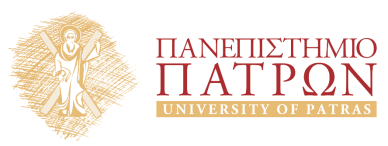 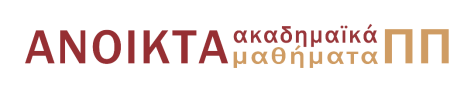 Τηλεπισκόπηση στο Θαλάσσιο Περιβάλλον
Ενότητα 7:  Διαφυγές ρευστών από τον πυθμένα - Α' Μέρος
Γιώργος Παπαθεοδώρου
Σχολή Θετικών Επιστημών
Τμήμα Γεωλογίας
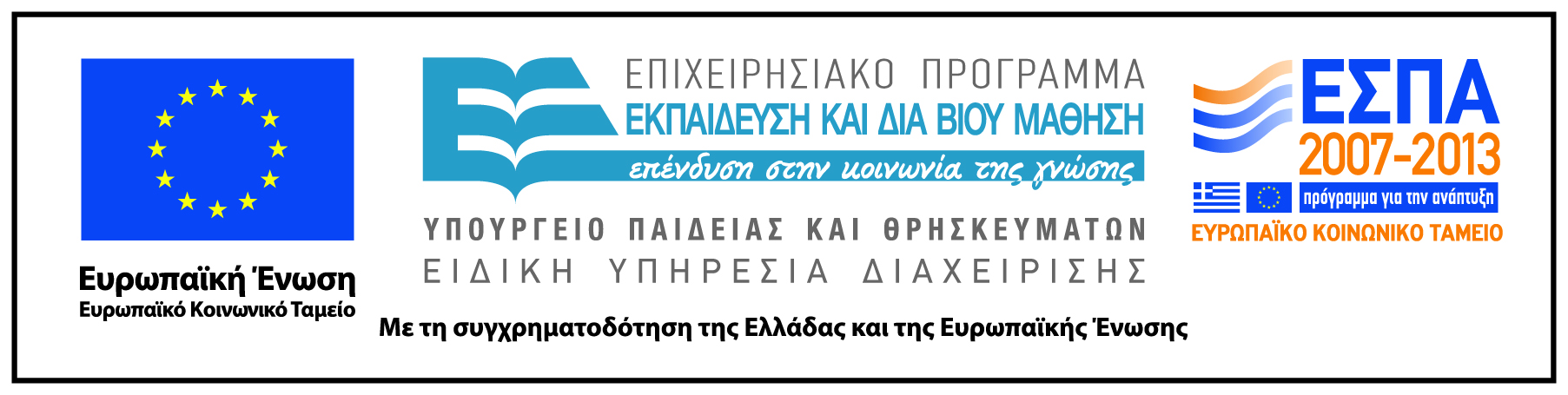 Σημείωμα Αδειοδότησης
Το παρόν υλικό διατίθεται με τους όρους της άδειας χρήσης Creative Commons Αναφορά Δημιουργού-Μη Εμπορική Χρήση-Όχι Παράγωγα Έργα CC BY-NC-ND 4.0 [1] ή μεταγενέστερη, Διεθνής Έκδοση.   Εξαιρούνται τα αυτοτελή έργα τρίτων π.χ. φωτογραφίες, διαγράμματα κ.λ.π.,  τα οποία εμπεριέχονται σε αυτό και τα οποία αναφέρονται μαζί με τους όρους χρήσης τους στο «Σημείωμα Χρήσης των».
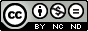 [1] http://creativecommons.org/licenses/by-nc-nd/4.0/ 

Σύμφωνα με αυτήν την άδεια ο δικαιούχος σας δίνει το δικαίωμα να: 
Μοιραστείτε — αντιγράψετε και αναδιανέμετε το υλικό Υπό τους ακόλουθους όρους: 
Αναφορά Δημιουργού — Θα πρέπει να καταχωρίσετε αναφορά στο δημιουργό, με σύνδεσμο της άδειας
 Μη εμπορική χρήση — Δεν μπορείτε να χρησιμοποιήσετε το υλικό για εμπορικούς σκοπούς
 Μη παράγωγα έργα — Μπορείτε να αναδιανείμετε το υλικό ως έχει, χωρίς να προβείτε σε αλλαγές (ανάμιξη, τροποποίηση)
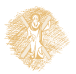 2
Χρηματοδότηση
Το παρόν εκπαιδευτικό υλικό έχει αναπτυχθεί στo πλαίσιo του εκπαιδευτικού έργου του διδάσκοντα.
Το έργο «Ανοικτά Ακαδημαϊκά Μαθήματα στο Πανεπιστήμιο Αθηνών» έχει χρηματοδοτήσει μόνο την αναδιαμόρφωση του εκπαιδευτικού υλικού. 
Το έργο υλοποιείται στο πλαίσιο του Επιχειρησιακού Προγράμματος «Εκπαίδευση και Δια Βίου Μάθηση» και συγχρηματοδοτείται από την Ευρωπαϊκή Ένωση (Ευρωπαϊκό Κοινωνικό Ταμείο) και από εθνικούς πόρους.
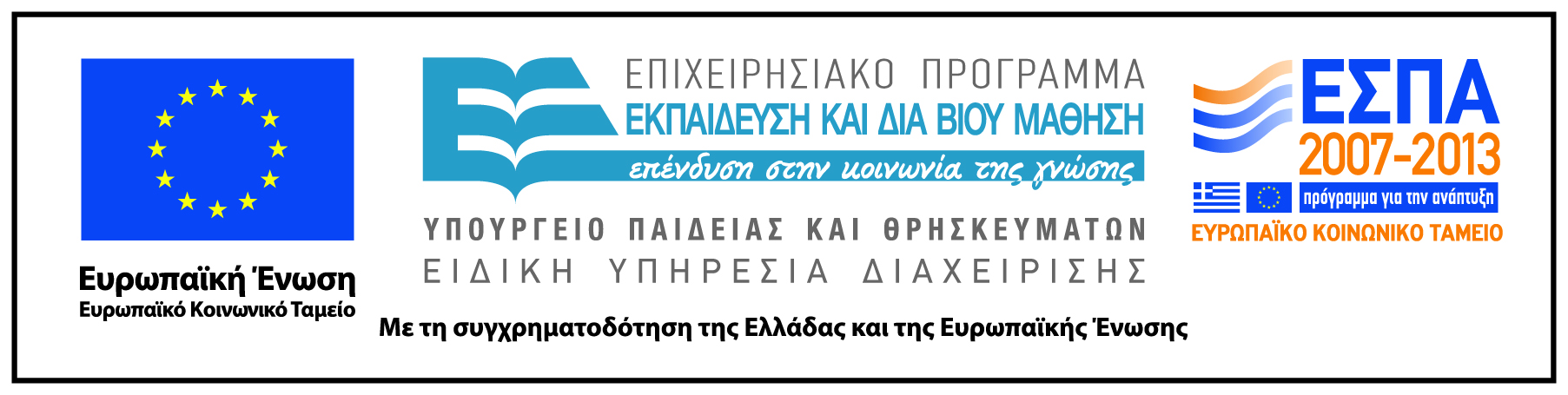 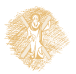 3
ΣΚΟΠΟΙ  ΕΝΟΤΗΤΑΣ
Η παρουσίαση φαινομένου της διαφυγής ρευστών από τον πυθμένα θαλάσσιων, λιμνοθαλάσσιων και λιμναίων περιβαλλόντων και την ανάδειξη της σημαντικότητας  των διαφυγών.
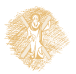 4
ΠΕΡΙΕΧΟΜΕΝΑ  ΕΝΟΤΗΤΑΣ
Τι είναι οι διαφυγές ρευστών και γιατί μελετώνται.

Είναι ο ηχοβολισμός αποτελεσματικό μέσο για τη μελέτη των διαφυγών.

Πως εντοπίζονται με τομογράφους υποδομής πυθμένα τα αέρια στα ιζήματα.

Ιδιαίτεροι Ακουστικοί Χαρακτήρες ή Τύποι, ενδεικτικοί παρουσίας αερίων 
στους πόρους των ιζημάτων.
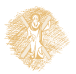 5
ΔΙΑΦΥΓΕΣ ΡΕΥΣΤΩΝ ΑΠΟ ΤΟΝ ΠΥΘΜΕΝΑ (SEABED FLUID FLOWS)
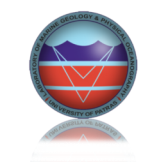 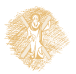 Τι είναι ;
Διαφυγή ρευστών (seabed fluid flow)*
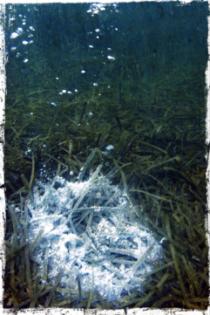 Διαφυγή αερίων (CH4, H2S, CO2)
Μικροβιακά αέρια (microbial)
Αναερόβια αποικοδόμηση οργανικού υλικού με δράση βακτηρίων
Θερμογενή αέρια (thermogenic)
Διαφυγή γλυκού νερού
(Submarine freshwater discharges)
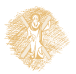 * Ψυχρές διαφυγές (cold seeps)
Γιατί τις μελετάμε ;
ΟΡΥΚΤΟΙ ΠΟΡΟΙ
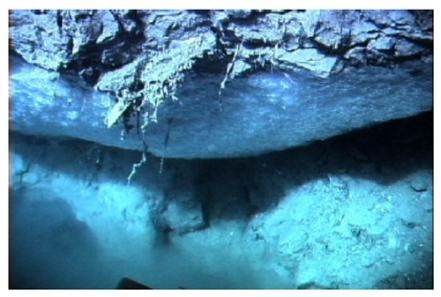 Υδρίτες (gas hydrates)
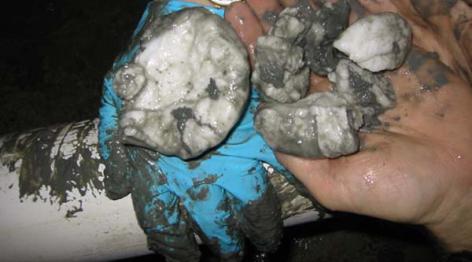 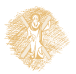 Γιατί τις μελετάμε ;
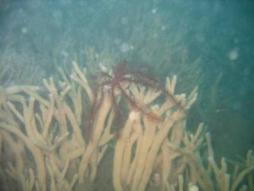 ΒΙΟΛΟΓΙΚΟΙ   ΠΟΡΟΙ
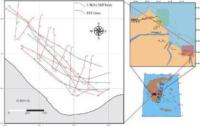 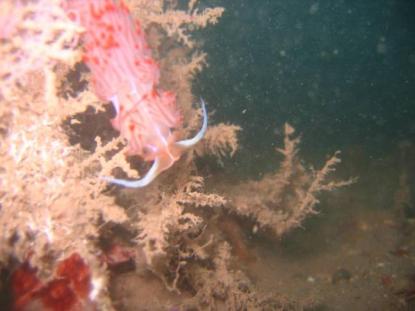 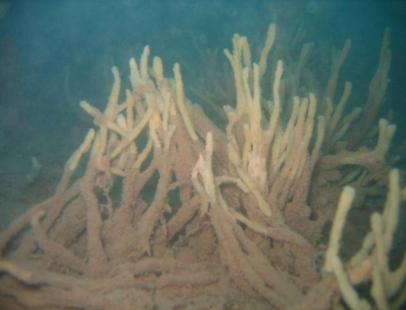 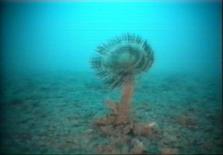 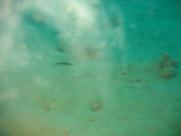 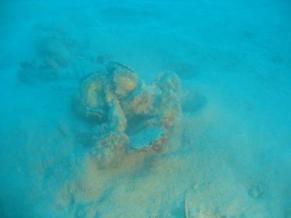 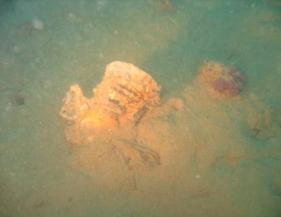 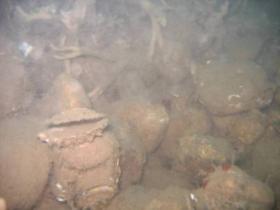 Γιατί τις μελετάμε ;
ΠΕΡΙΒΑΛΛΟΝΤΙΚΟΙ  ΛΟΓΟΙ
ΚΛΙΜΑ (ΦΑΙΝΟΜΕΝΟ ΘΕΡΜΟΚΗΠΙΟΥ)
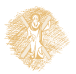 Γιατί τις μελετάμε ;
ΕΠΙΚΙΝΔΥΝΟΤΗΤΕΣ
Απώλειες σκαφών
Αστοχίες θαλασσίων κατασκευών
& εγκαταστάσεων
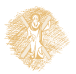 Κρατήρες διαφυγής ρευστών (pockmarks)
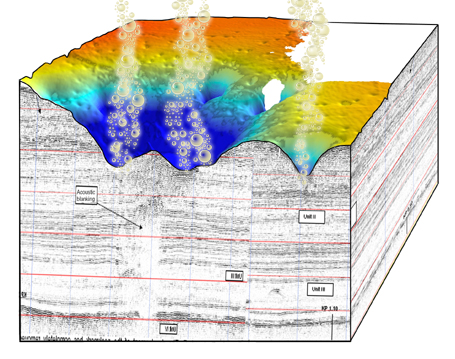 ......δείκτες σύγχρονων και παλαιοτέρων διαφυγών ρευστών από τον πυθμένα
Χριστοδούλου, 2010
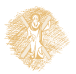 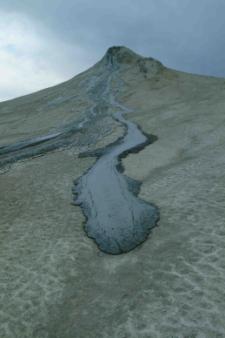 Λασπούχα ηφαίστεια (mud volcanoes)
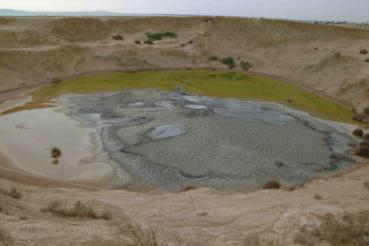 Photo: G. Etiope
Photo: G. Etiope
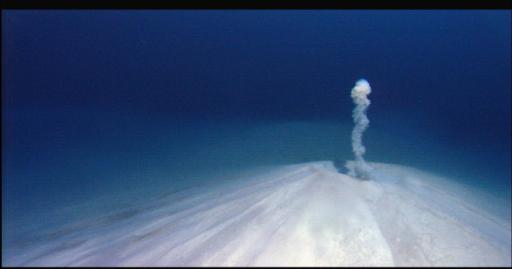 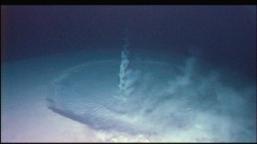 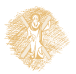 Milkov A.V., 2000
Έχουν εντοπιστεί διαφυγές ρευστών από πυθμένα στον Ελληνικό χώρο?
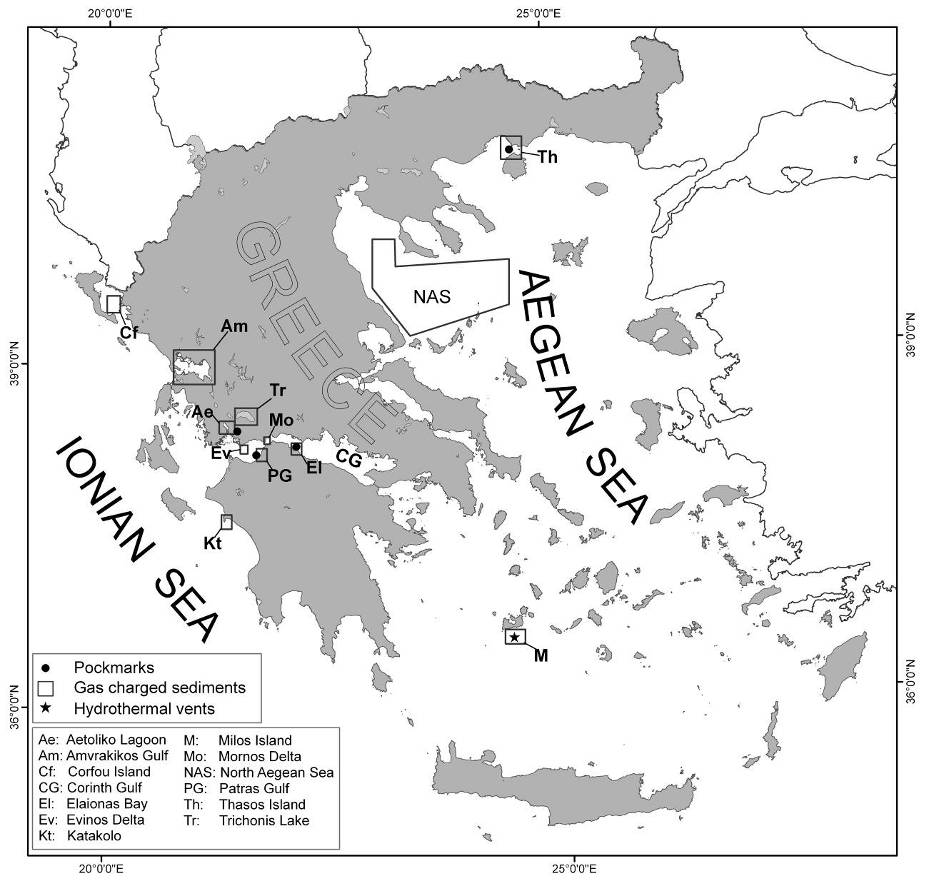 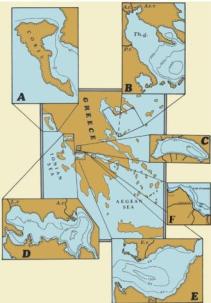 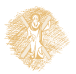 Είναι ο ηχοβολισμός αποτελεσματικό μέσο για τη μελέτη των διαφυγών ?
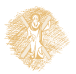 Τρείς τύποι αέριας φάσης (φουσκάλες) στα ιζήματα
1. Πολύ μικρές φουσκάλες στο εσωτερικό των κενών των πόρων
2. Φουσκάλες - ταμιευτήρες : μεγαλύτερες από το κενό των πόρων (περιέχει στερεά φάση)
3. Φουσκάλες- κοιλότητας: δεν περιλαμβάνει στερεά φάση
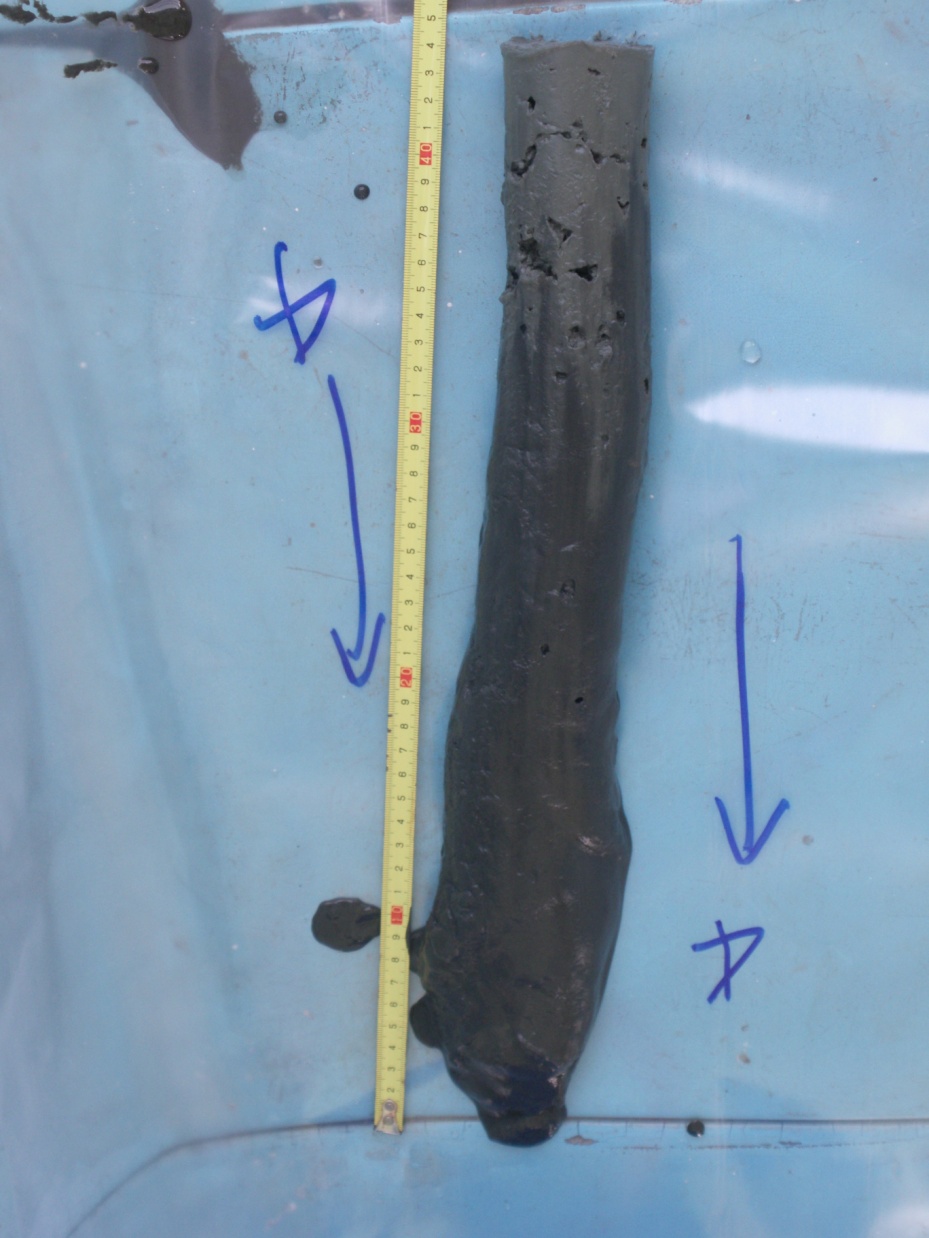 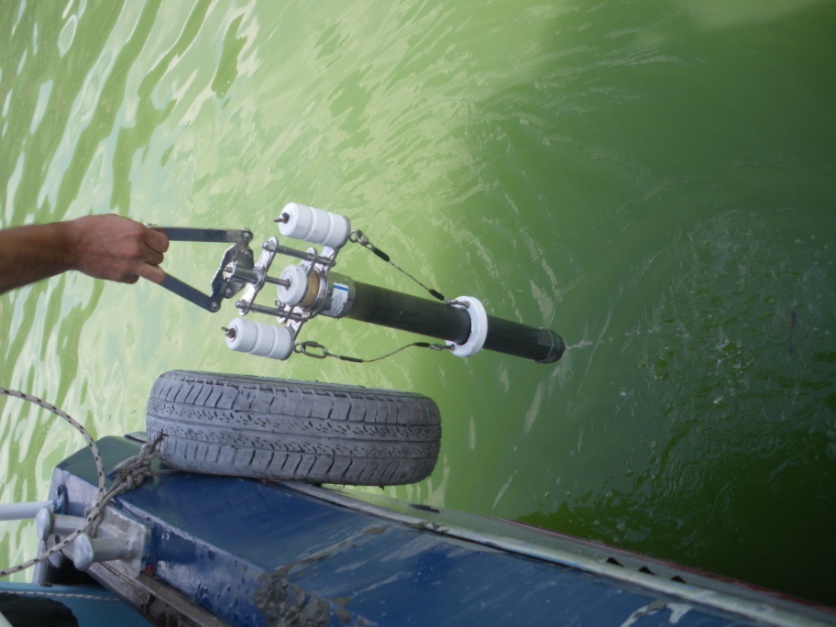 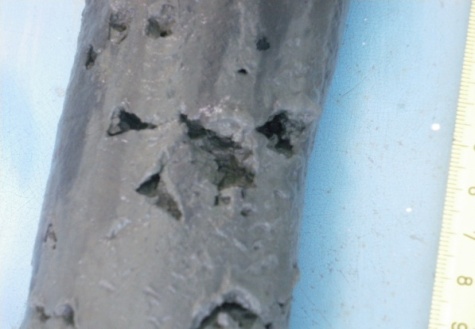 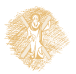 1η Περίπτωση: η φουσκάλα είναι παρόμοιου ή 
μεγαλύτερου μεγέθους του μήκους κύματος
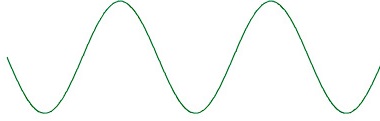 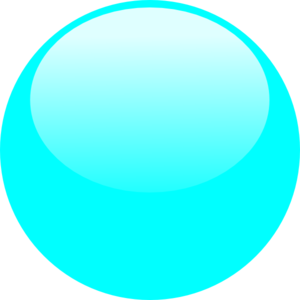 Η ηχο-απόσβεση αυξάνεται
Η ενέργεια σκεδάζεται
Η ταχύτητα του ήχου μεταβάλλεται
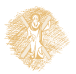 2η Περίπτωση: η φουσκάλα είναι πολύ 
μικρότερου μεγέθους του μήκους κύματος
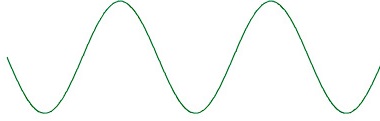 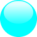 Η ηχο-απόσβεση αυξάνεται (όσο αυξάνεται η ποσότητα του αερίου)
Η ταχύτητα του ήχου μειώνεται δραματικά (ακόμη και με παρουσία 1% αερίου)
Η ενέργεια σκεδάζεται από το σύνολο του ιζήματος (α+σ+υ φάση)
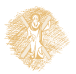 3η Περίπτωση: η φουσκάλα είναι λίγο 
μικρότερου μεγέθους του μήκους κύματος
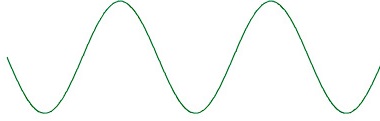 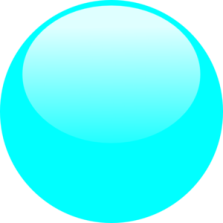 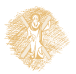 Η ηχο-απόσβεση είναι η υψηλότερη των τριών περιπτώσεων
Το μέγεθος της φουσκάλας είναι πιο σημαντικό σε σχέση με το 
        συνολικό όγκο των αερίων
Η ταχύτητα του ήχου μεταβάλλεται
Γιατί είναι αποτελεσματικοί οι Τομογράφοι Υ.Π?
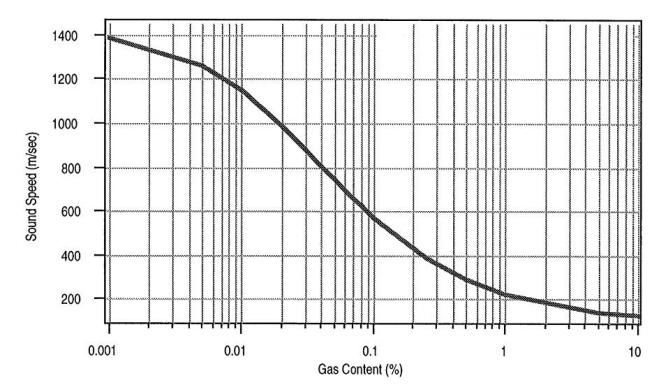 Wilkens and Richarson, 1998
Πολύ μικρή ποσότητα αερίων (0.1%) προκαλεί 
πολύ μεγάλη μείωση της ταχύτητας (600ms-1)
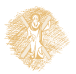 Με τι τομογάφο υποδομής πυθμένα ?
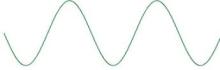 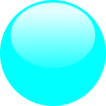 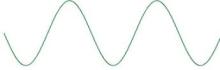 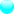 ηχο-απόσβεση
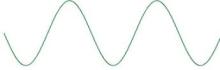 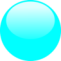 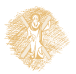 Ηχοεντοπισμός φουσκάλας
Συχνότητα – μέγεθος φουσκάλας
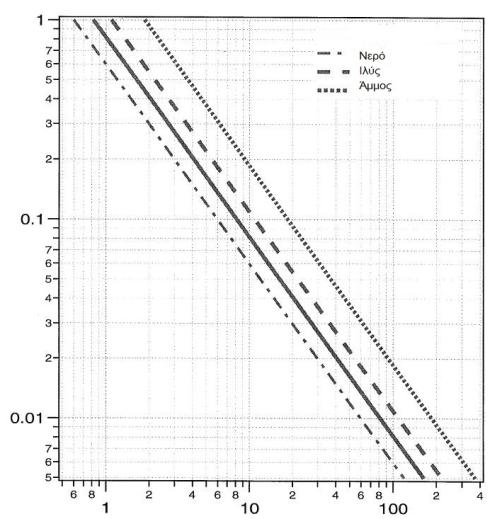 Διάμετρος  φουσκάλας (cm)
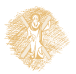 Συχνότητα (kHz)
Πως εντοπίζονται με τομογράφους Υ.Π τα άερια στα ιζήματα?
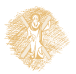 Αντιστροφή φάσης (πολικότητας) των ηχητικών παλμών
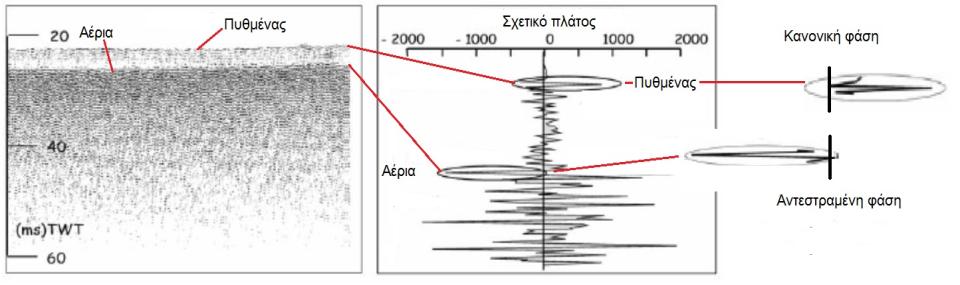 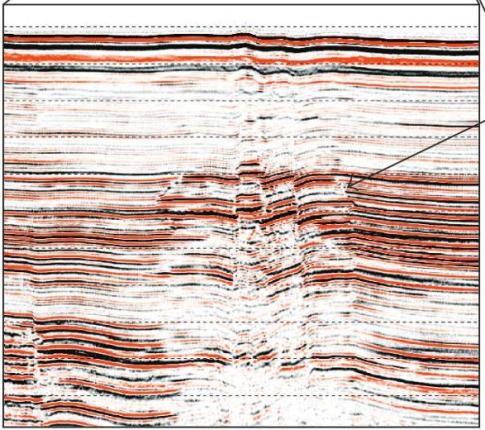 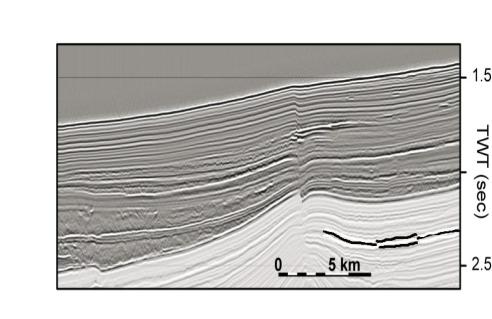 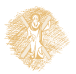 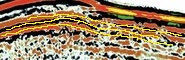 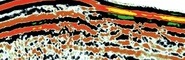 Αντιστροφή φάσης (πολικότητα) των ηχητικών παλμών
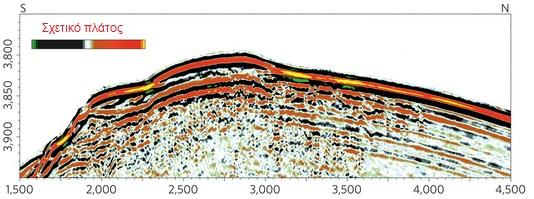 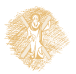 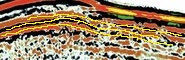 Αντιστροφή φάσης (πολικότητα) των ηχητικών παλμών
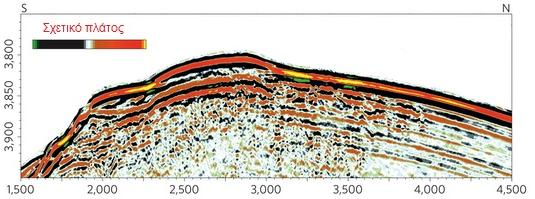 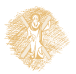 Ιδιαίτεροι Ακουστικοί Χαρακτήρες ή Τύποι
Ενδεικτικοί παρουσίας αερίων στους πόρους των ιζημάτων
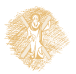 Ιδιαίτεροι (Ανώμαλοι) ακουστικοί χαρακτήρες
Ενδεικτικοί αερίων (σε τομογραφίες υποδομή πυθμένα)
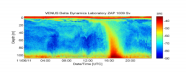 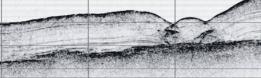 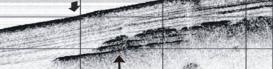 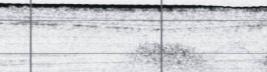 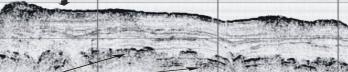 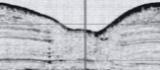 Διαφυγές αερίων στην υδάτινη στήλη
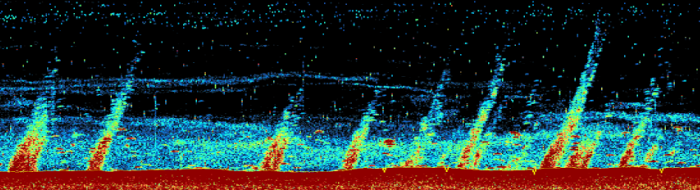 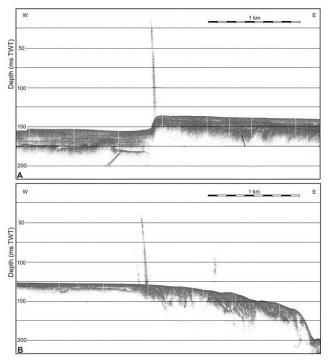 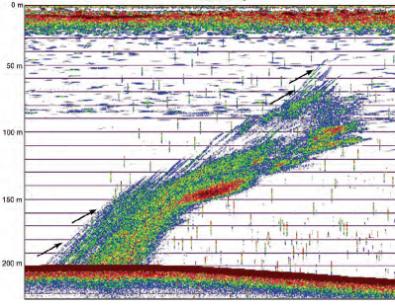 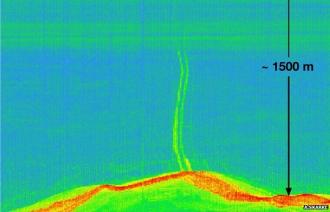 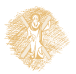 Διαφυγές αερίων στην υδάτινη στήλη
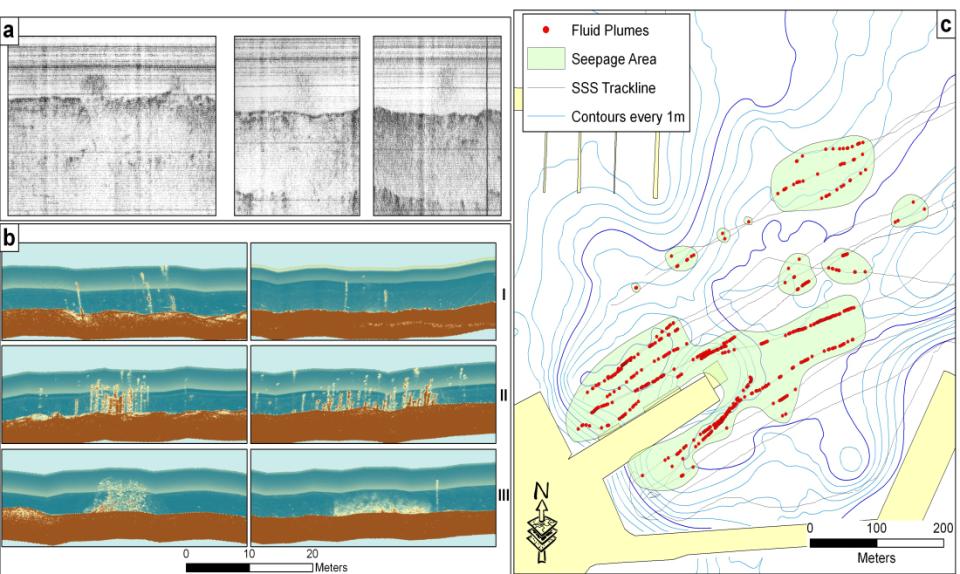 Etiope et al., 2006
Ιχθυοπληθυσμοί ή άλλοι στόχοι στην υδάτινη στήλη
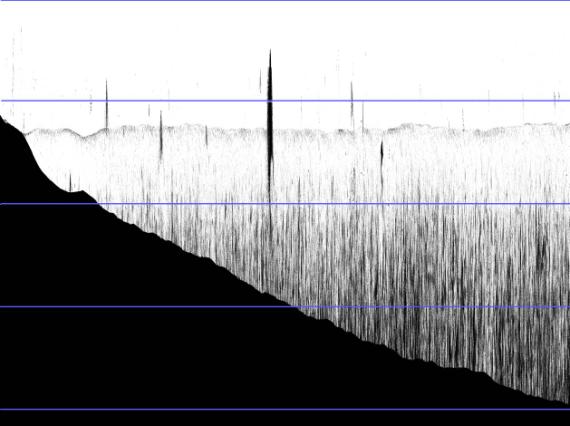 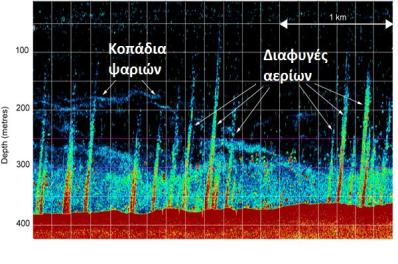 Αμβρακικός κόλπος, ΕΘΑΓΕΦΩ
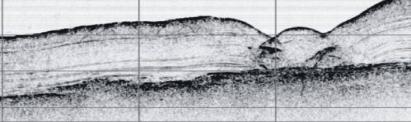 Σεισμοκονιασμένη ζώνη (acoustic turbid zone) 1
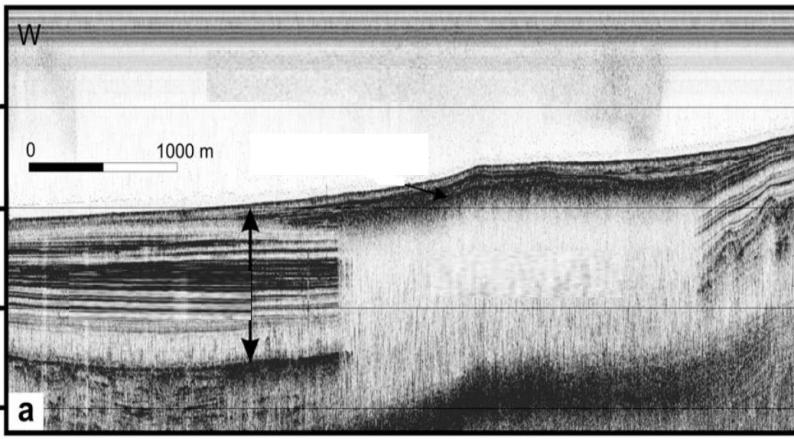 Σεισμοκονιασμένη ζώνη (acoustic turbid zone) 2
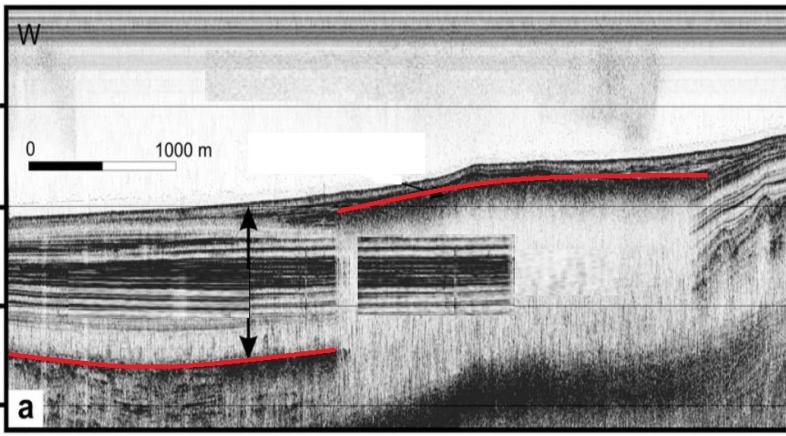 Αν τα αέρια δεν είχαν ανοδικά μεταναστεύσει...
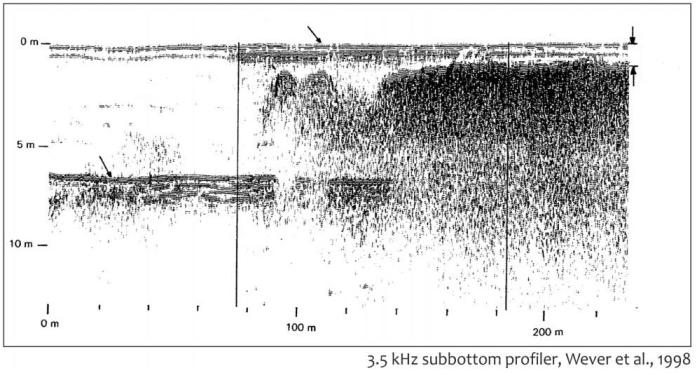 Επιφάνεια  πυθμένα
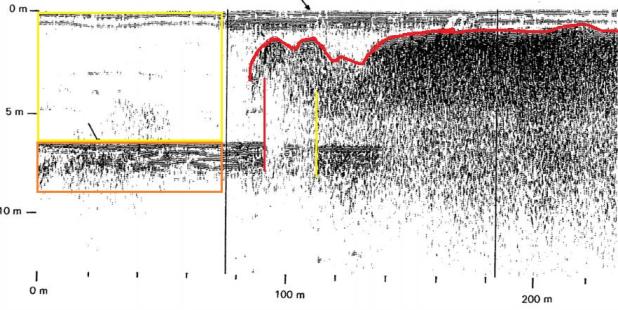 ?
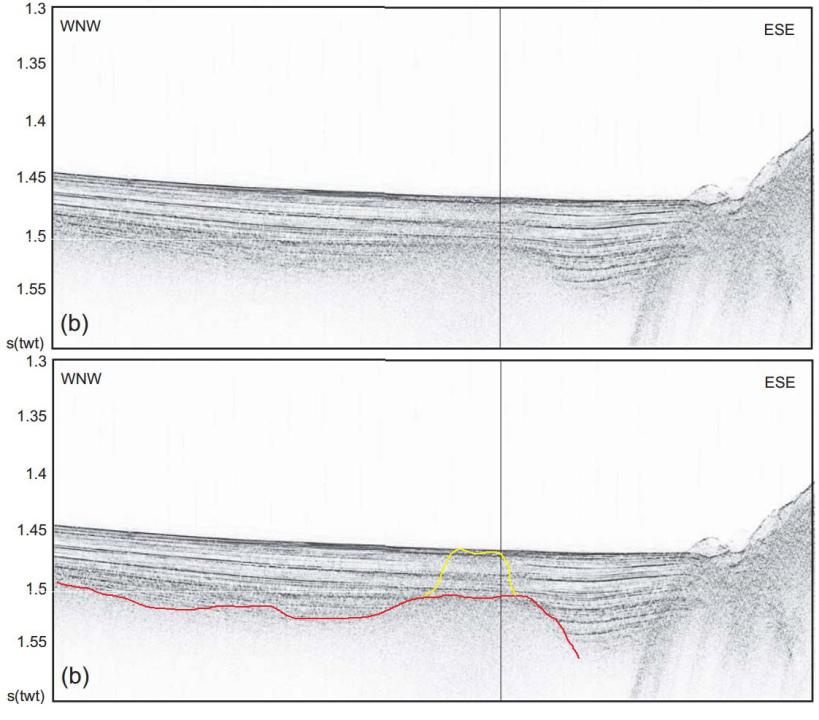 Zitter et al., 2010
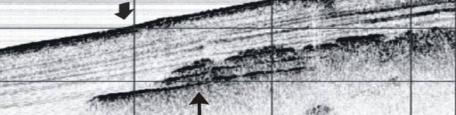 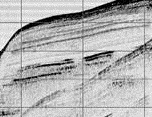 Έντονες ανακλάσεις (enhanced reflectors)
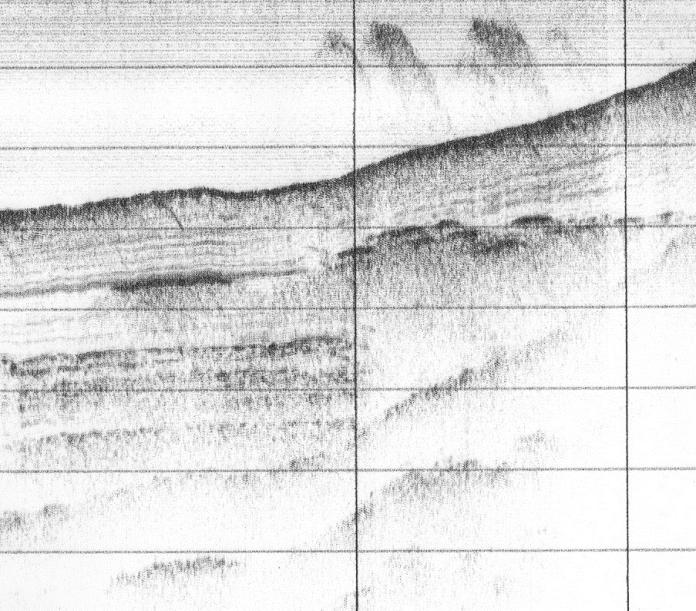 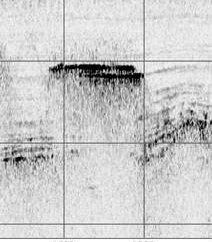 Πατραϊκός κόλπος, ΕΘΑΓΕΦΩ
Έντονες ανακλάσεις (enhanced reflectors)
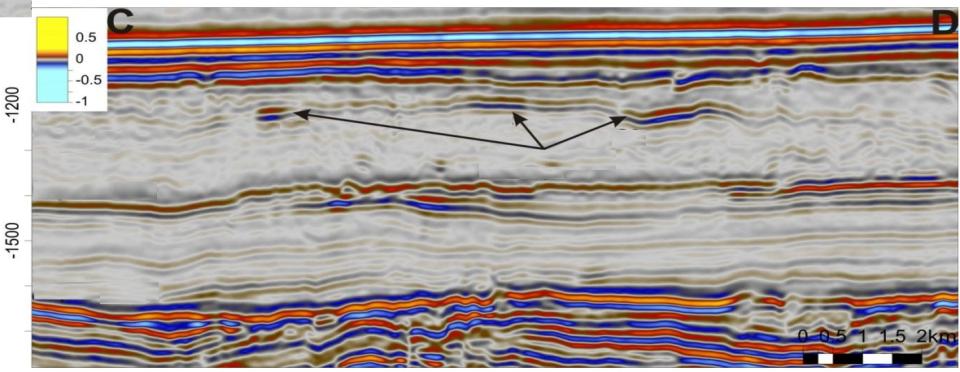 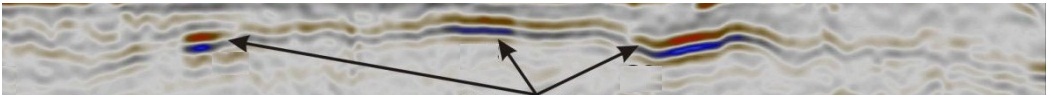 T. Ahmad, 2012
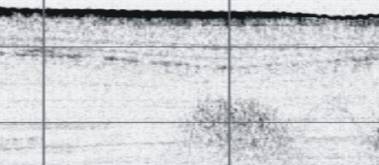 ΑΜΒΡΑΚΙΚΟΣ ΚΟΛΠΟΣ
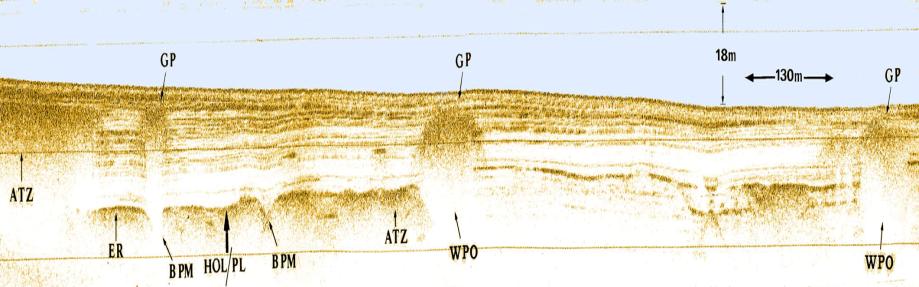 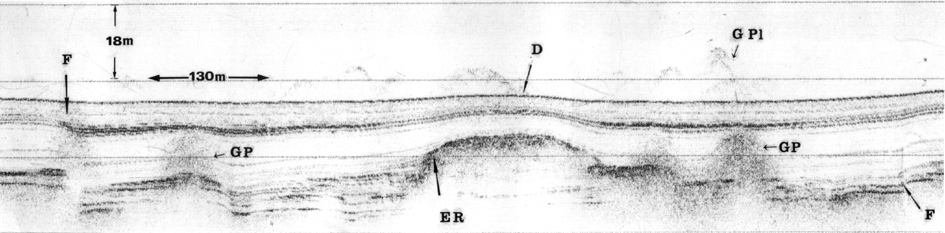 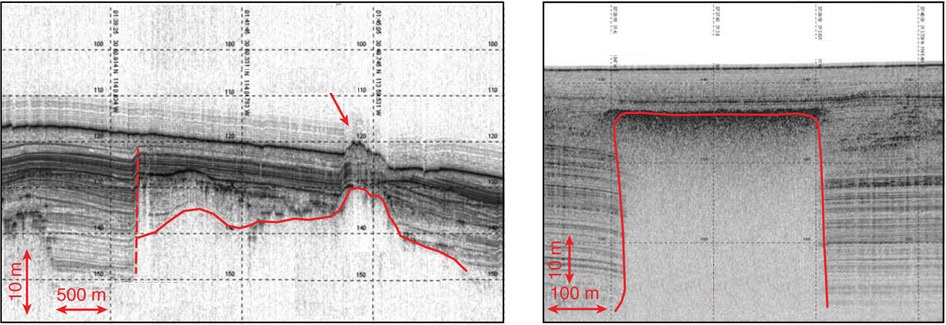 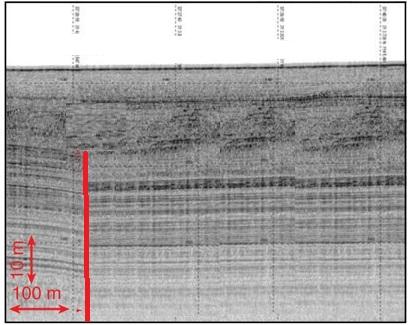 Prol-Ledesma R. M. et al., 2013
Υποθετική τομή πριν την ανοδική 
μετανάστευση και συσσώρευση του αερίου
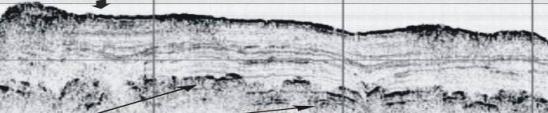 Πλούμες αερίων – ανοδική μετανάστευση
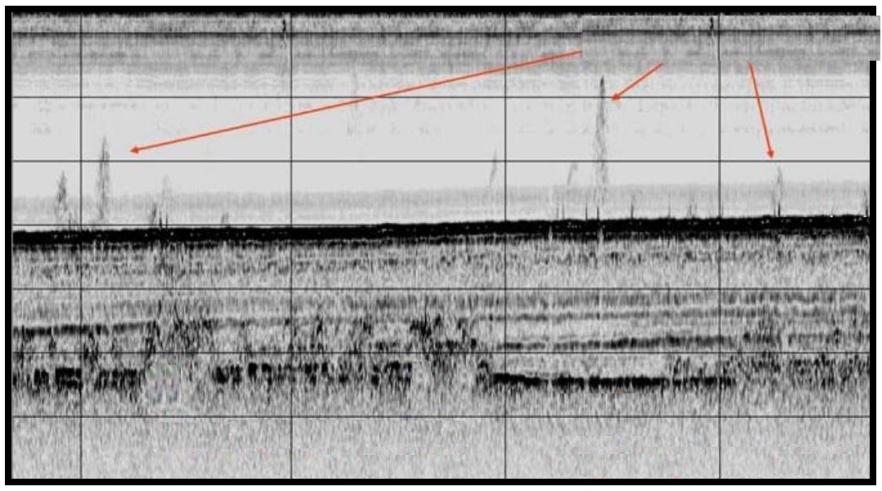 Judd A.G., 2005
Πλούμες αερίων – ανοδική μετανάστευση
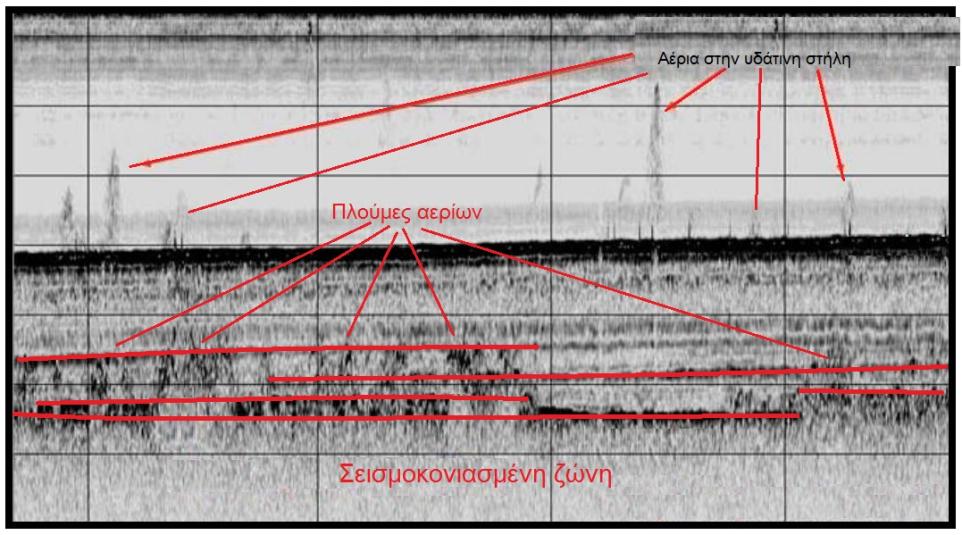 Τροποποιημένο από: Judd A.G., 2005
Πλούμες αερίων – ανοδική μετανάστευση
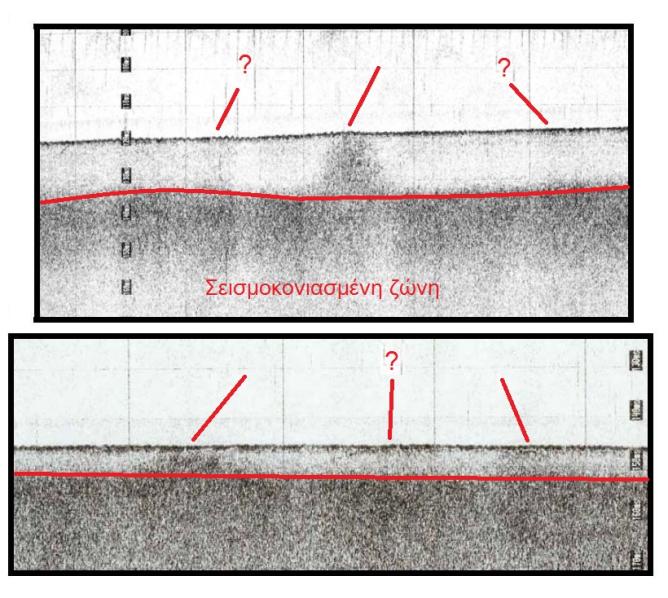 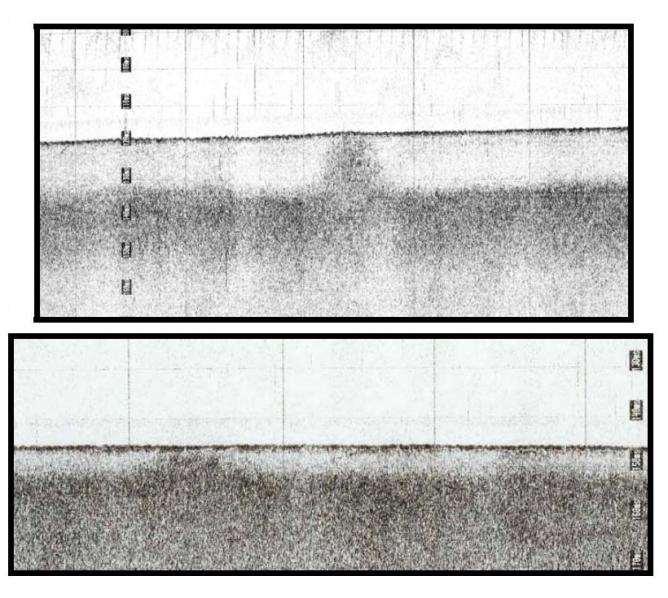 Judd A.G., 2005
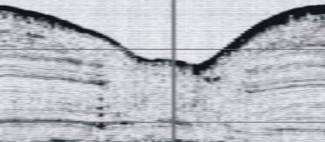 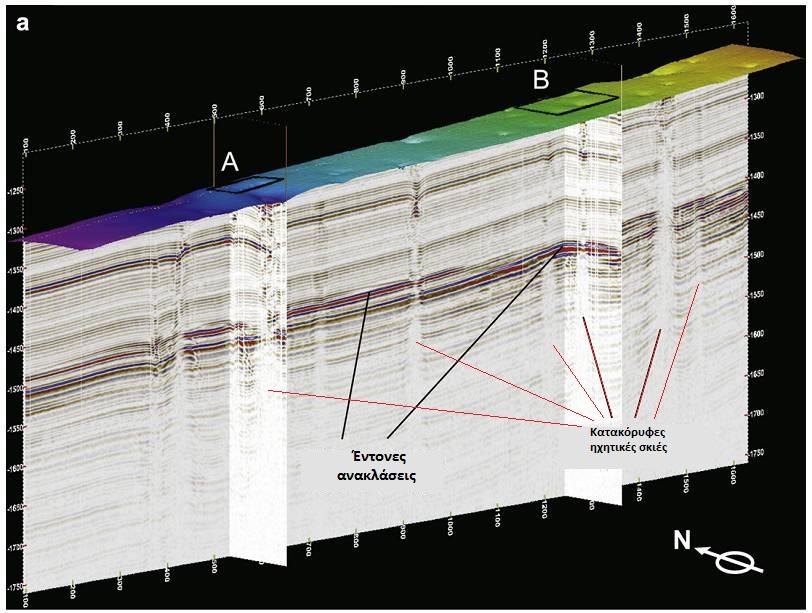 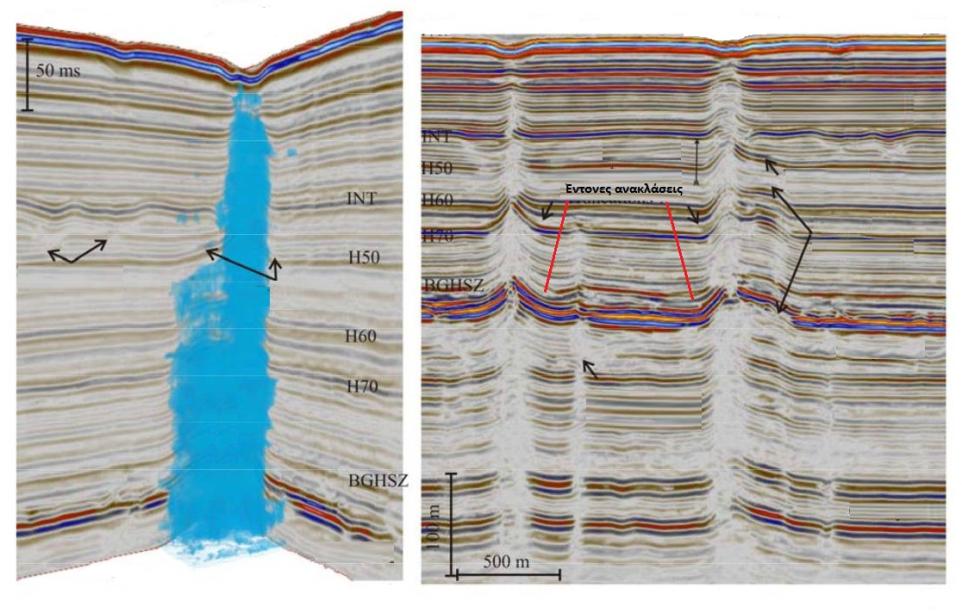 Plaza-Faverola et al., 2011
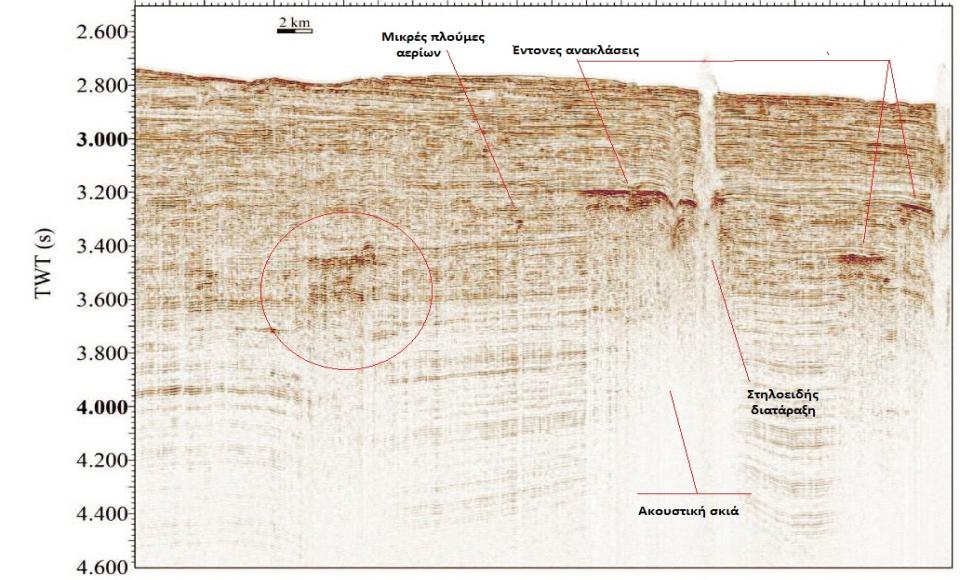 Xing J. & Spiessa V., 2015
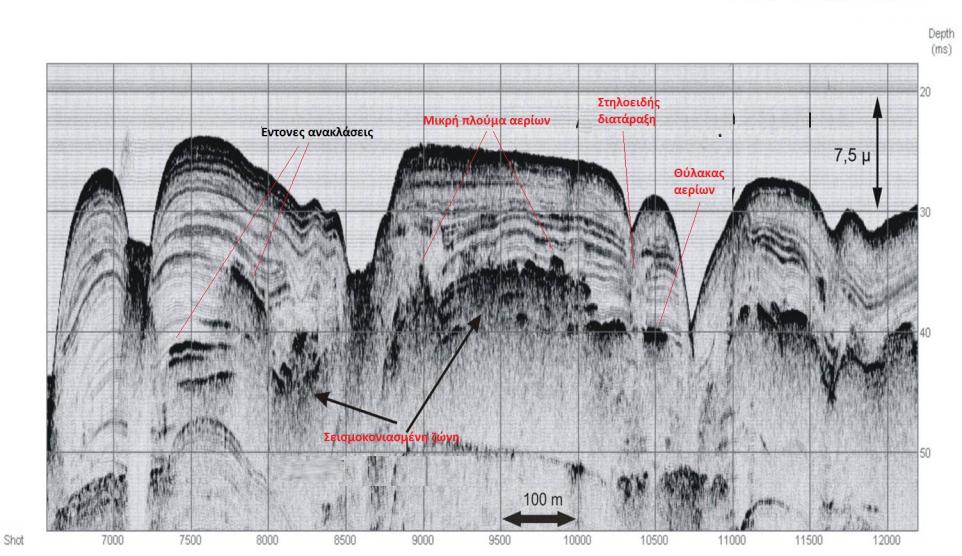 Σημείωμα Αναφοράς
Copyright, Πανεπιστήμιο Πατρών, Τμήμα Γεωλογίας, Γιώργος Παπαθεοδώρου. «Τηλεπισκόπηση στο Θαλάσσιο Περιβάλλον». Έκδοση: 1.0. Πάτρα 2015. Διαθέσιμο από τη δικτυακή διεύθυνση: https://eclass.upatras.gr/courses/GEO346/
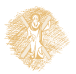 52
Αναφορές
Όλες οι φωτογραφίες της παρουσίασης χωρίς αναφορές προέρχονται από προσωπικό αρχείο του διδάσκοντα και του Εργαστηρίου Θαλάσσιας Γεωλογίας και Φυσικής Ωκεανογραφίας, Τμ. Γεωλογίας, Παν. Πατρών και διατίθενται με την άδεια CC BY-NC-ΝD 4.0.
Τα σχήματα και οι πίνακες που δεν έχουν αναφορές έχουν δημιουργηθεί από τους διδάσκοντες του μαθήματος, την ερευνητική ομάδα του Εργαστηρίου Θαλάσσιας Γεωλογίας και Φυσικής Ωκεανογραφίας, Τμ. Γεωλογίας, Παν. Πατρών και την Τμηματική Ομάδα Εργασίας και διατίθενται με την άδεια CC BYNC-ΝD 4.0.
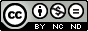 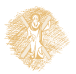 53
Αναφορές
Etiope G., Papatheodorou G., Christodoulou D., Favali P., Ferentinos G., E. Sokos 2006. “Methane and hydrogen sulfide seepage in the NW Peloponnesus petroliferous basin (Greece): origin and geohazard”. AAPG Bulletin v. 90, No. 5, pp. 701-713.
Etiope G., Christodoulou D., Kordella S., Marinaro G., Papatheodorou G., 2013. “Offshore and onshore seepage of thermogenic gas at Katakolo Bay (Western Greece)”. Chemical Geology 339, pp. 115-126.
Papatheodorou G., Hasiotis T. and Ferentinos G. (1993): "Gas charged sediments in the Aegean and Ionian Seas, Greece". Marine Geology vol. 112, pp. 171-184.
Χριστοδουλου Δ., 2010. “Γεωφυσική, ιζηματολογική μελέτη – τηλεμετρική παρακολούθηση ενεργών κρατήρων διαφυγής ρευστών σε σεισμογενείς περιοχές”. Διδακτορική Διατριβή. Τμήμα Γεωλογίας, Πανεπιστήμιο Πατρών.
Milkov A.V., 2000. Worldwide distribution of submarine mud volcanoes and associated gas hydrates. Marine Geology 167 (2000) 29–42
Xing J. & Spiessa V., 2015. Shallow gas transport and reservoirs in the vicinity of deeply rooted mud volcanoes in the central Black Sea. 
Zitter et al., 2008, Cold seeps along the main Marmara Fault in the Sea of Marmara (Turkey). Deep Sea Research Part I: Oceanographic Research Papers Volume 55, Issue 4, April 2008, Pages 552–570.
Plaza-Faverola A. et al., 2011. Repeated fluid expulsion through sub-seabed chimneys offshore Norway in response to glacial cycles. Earth and Planetary Science Letters. 305 (2011) 297–308.
Judd, A.G. 2005. The distribution and extent of ‘submarine structures formed by leaking gas’: SEA6 Strategic Environmental Assessment of the Irish Sea. Department of Trade and Industry, UK. T. Ahmad, 2012

Prol-Ledesma R. M. et al., 2013. High heat flow and ocean acidification at a nascent rift in the northern Gulf of California. Nature Communications. DOI:0.1038/ncomms2390.
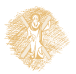 54